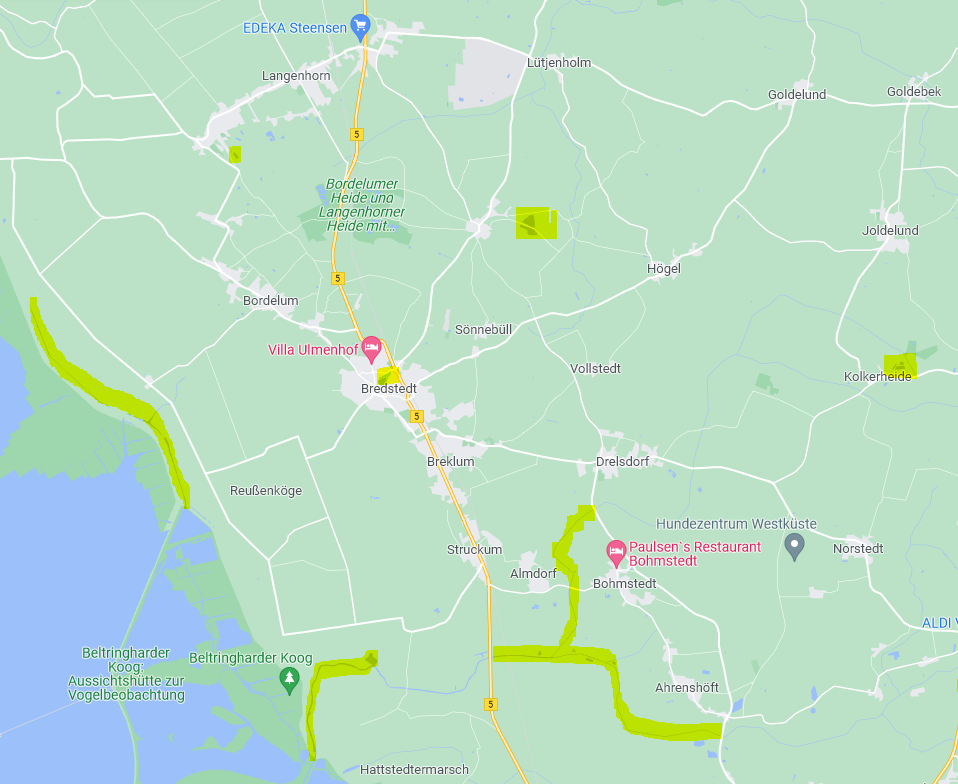 Angelgewässer SAV
Bredstedt
1
1. Langenhorn
2. kl. Und gr. Kuhle Dörpum
3. Rhynschlott
4. Mühlenteich Bredstedt
5. Kolkerheide
6. Ostenau
7. untere Arlau, große Wehle
8. obere Arlau
9. Imme und Eckstockau
2
3
4
5
6
7
8
9
1 Langenhorn
P
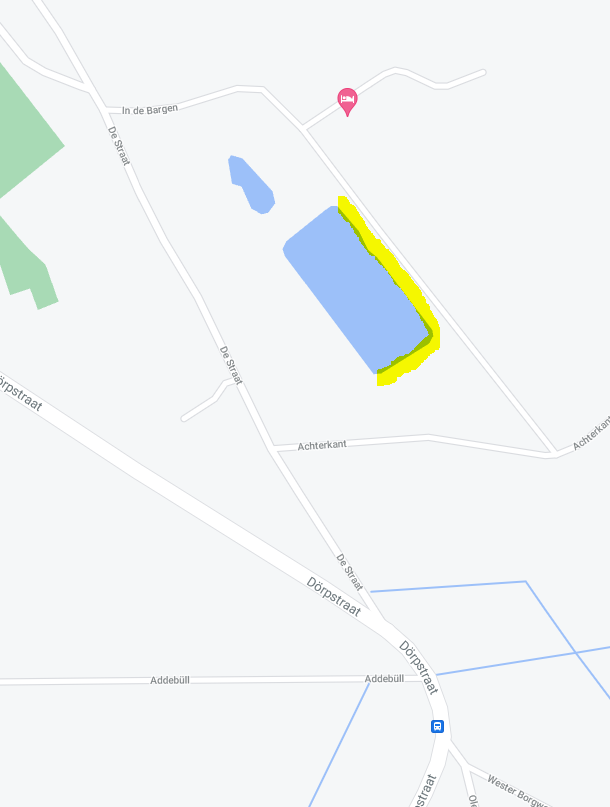 Angelbereich
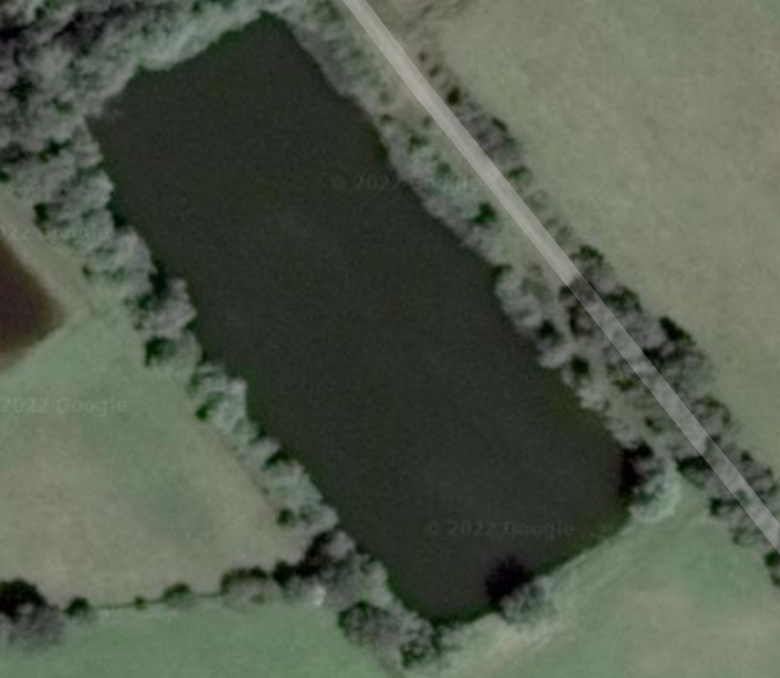 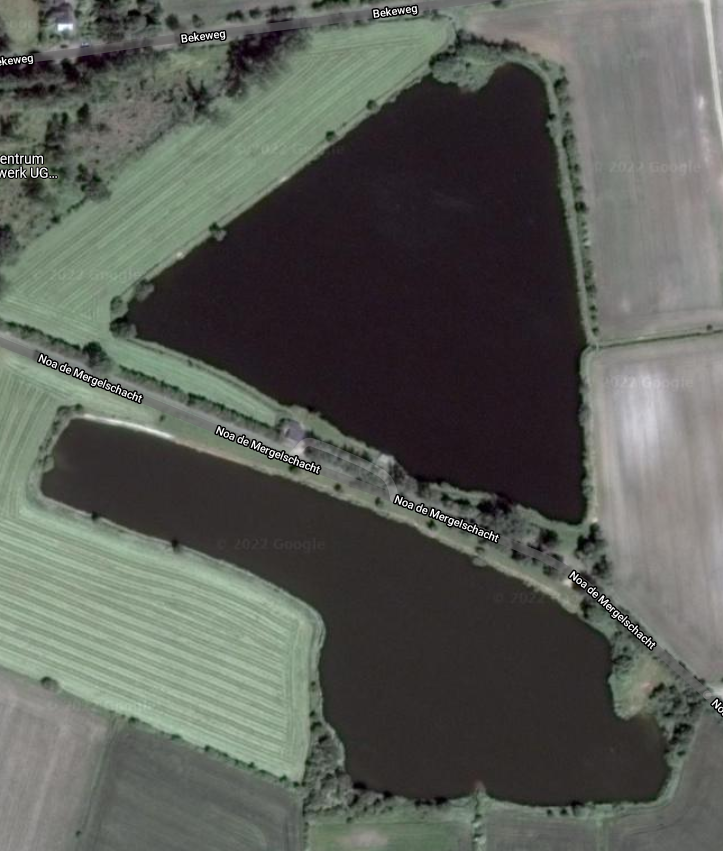 2 Dörpum
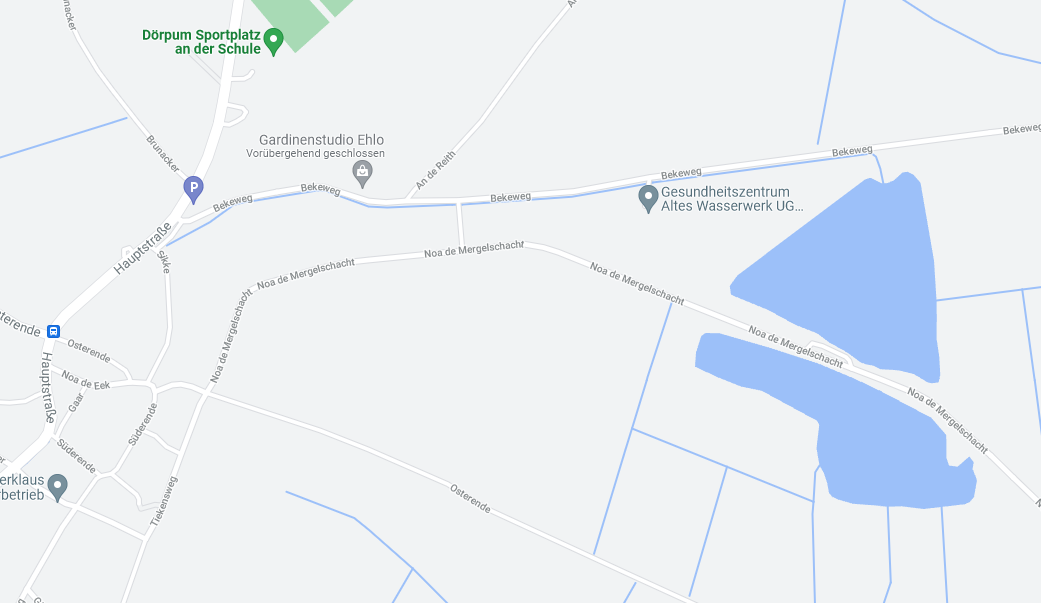 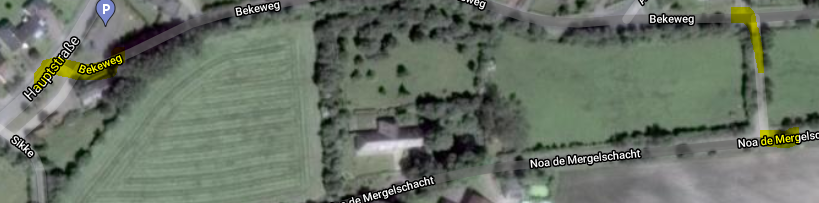 P
behindertengerechter
Angelsteg
3 Rhynschlot
P
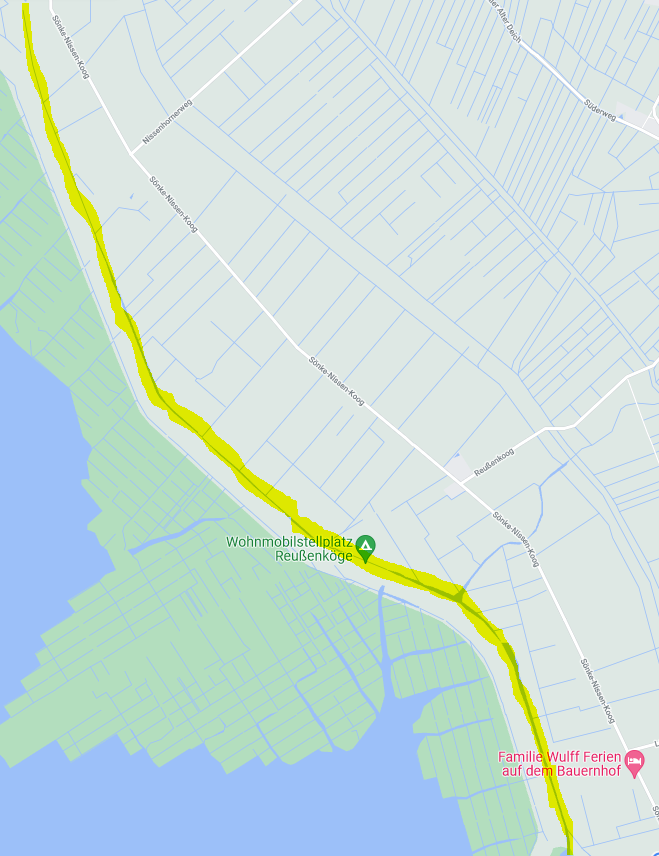 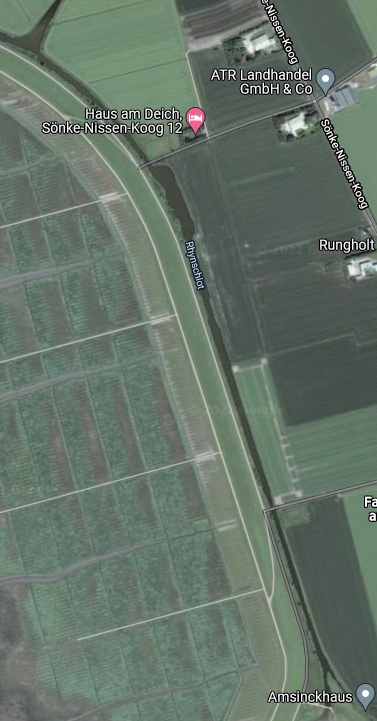 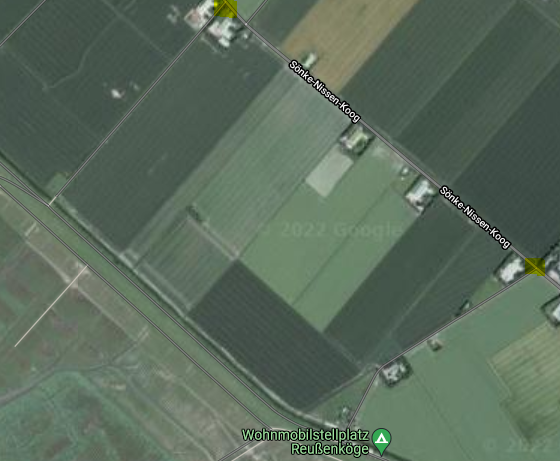 P
4. Mühlenteich Bredstedt
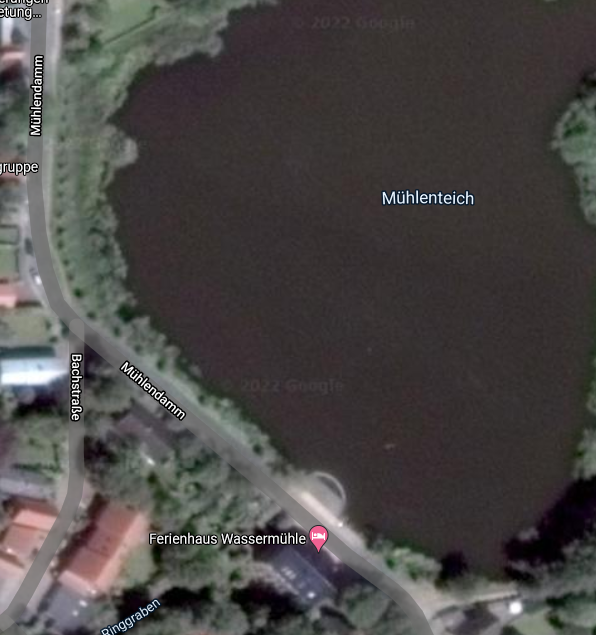 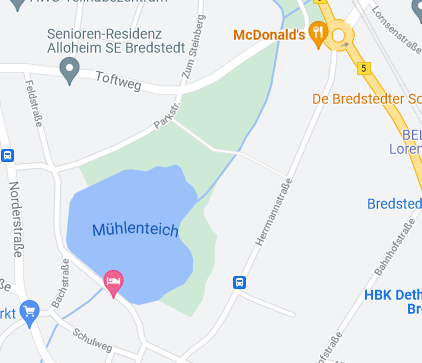 5. Kolkerheide
P
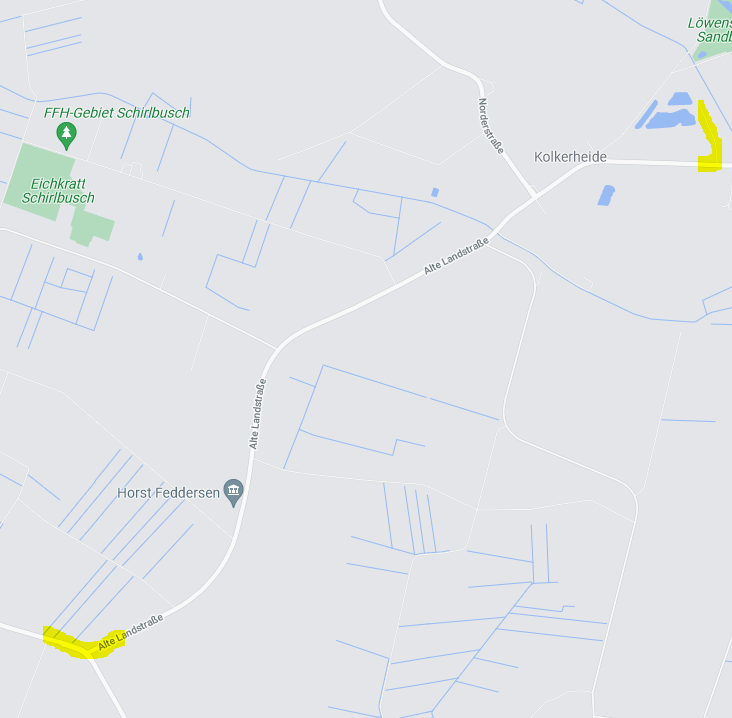 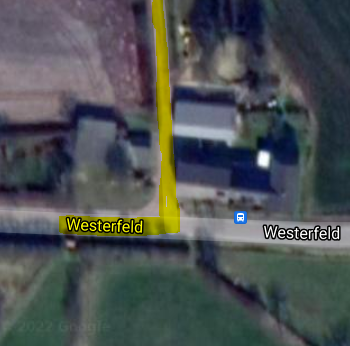 behindertengerechter
Angelsteg
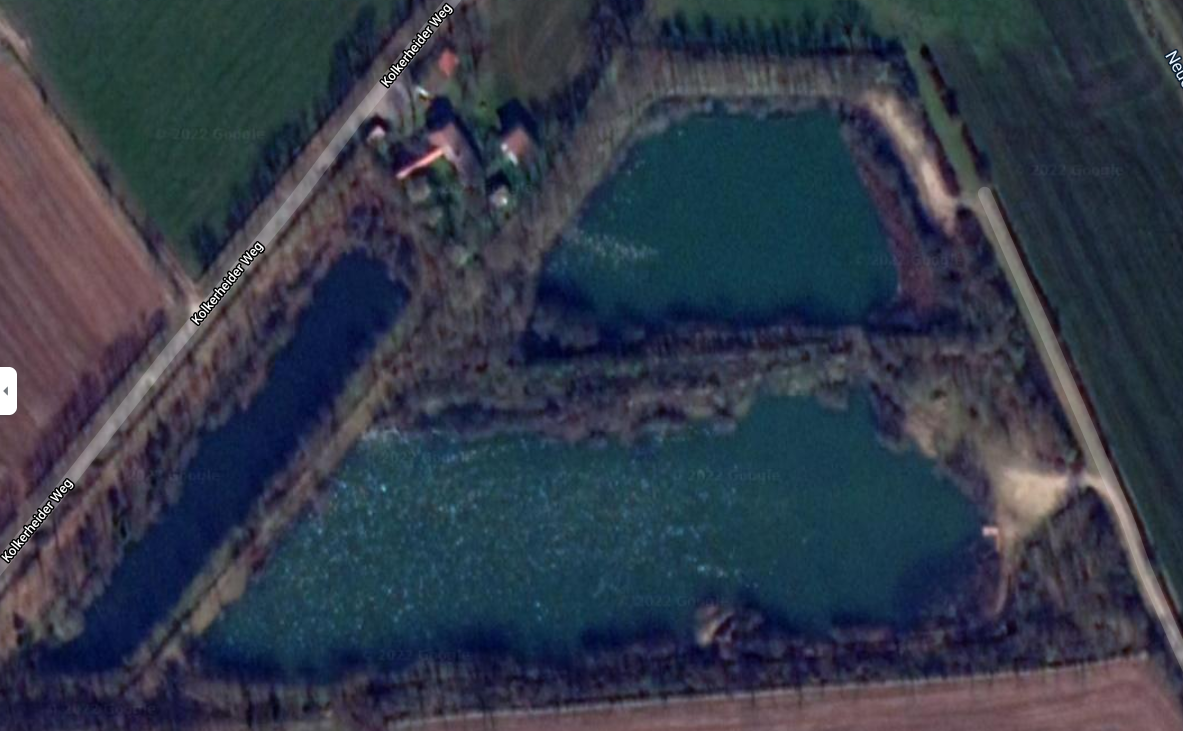 6. Ostenau
P
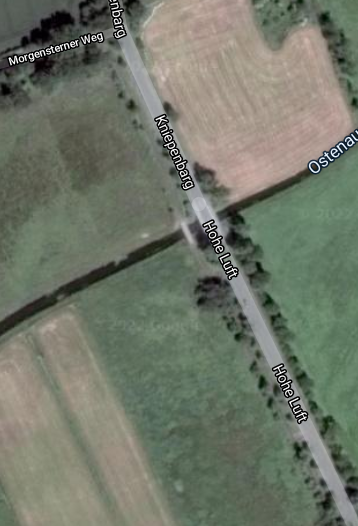 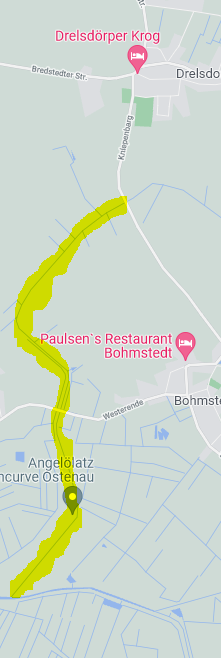 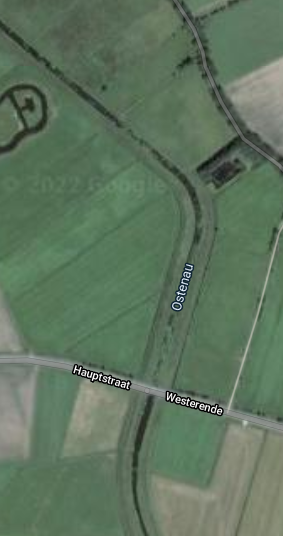 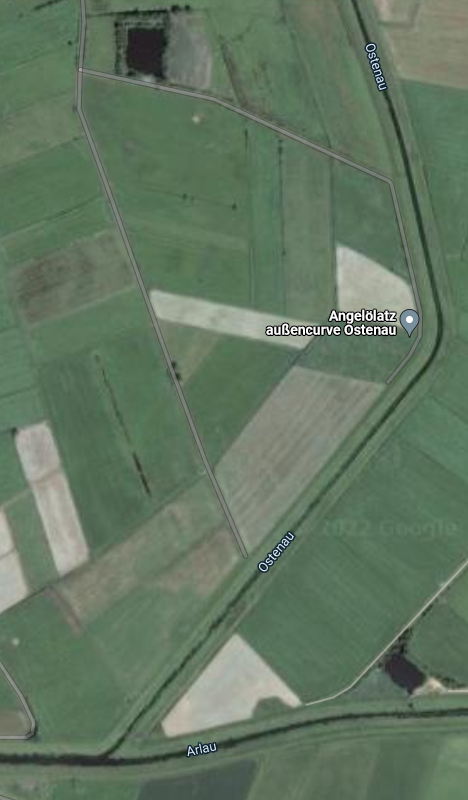 7. untere Arlau und große Wehle
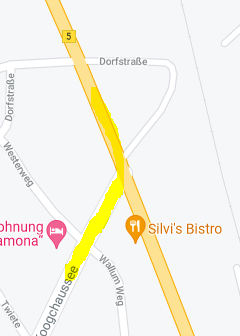 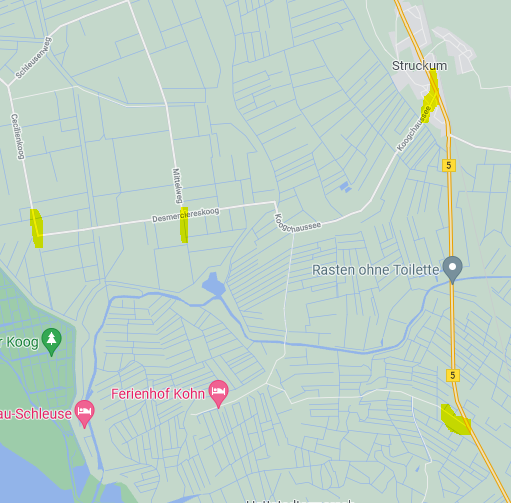 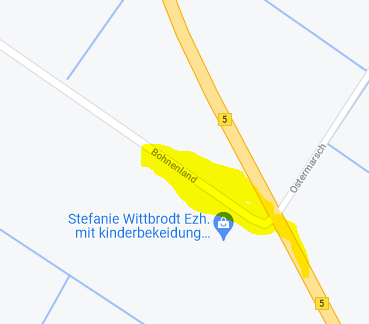 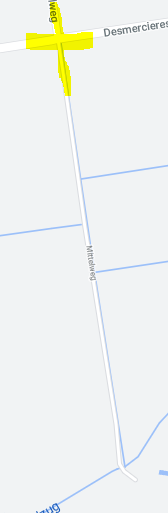 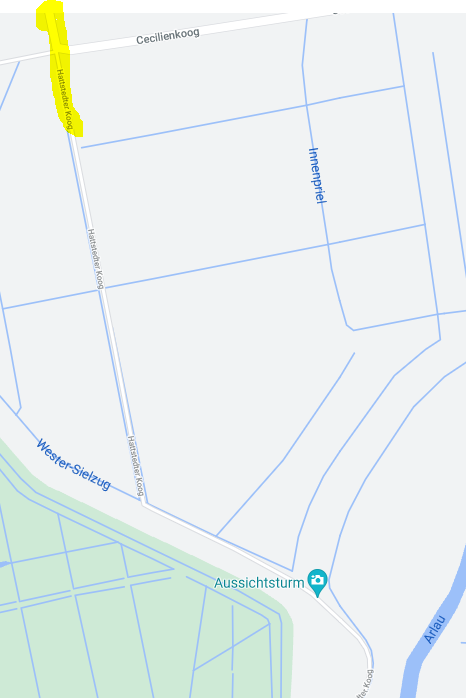 P
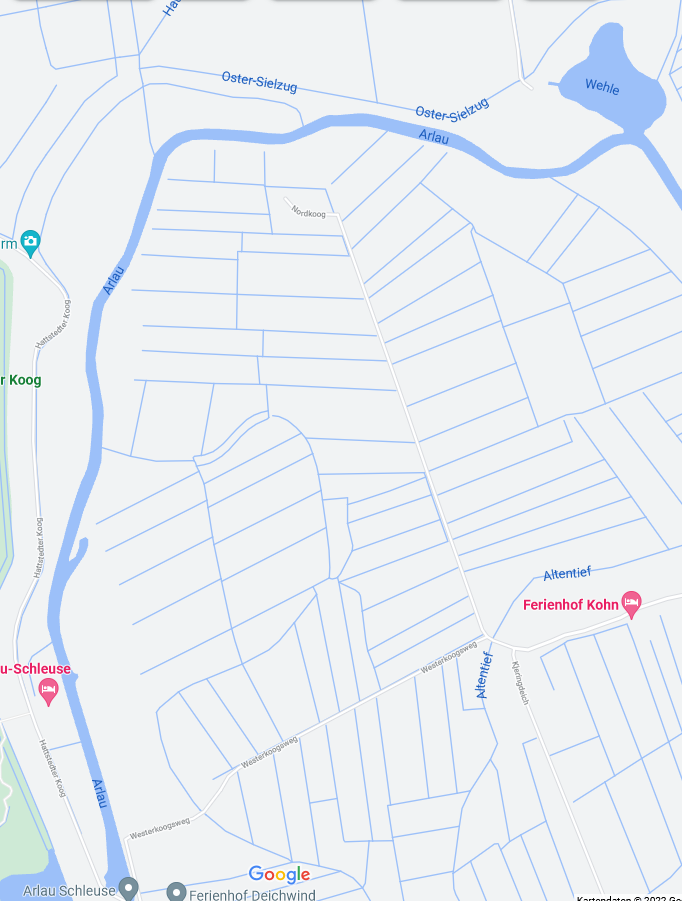 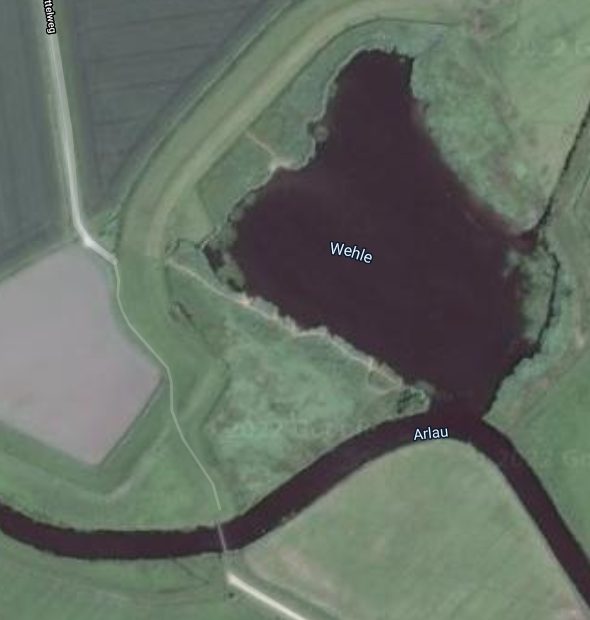 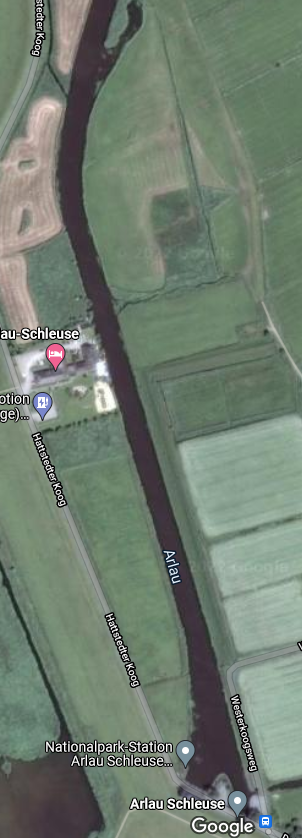 8. obere Arlau
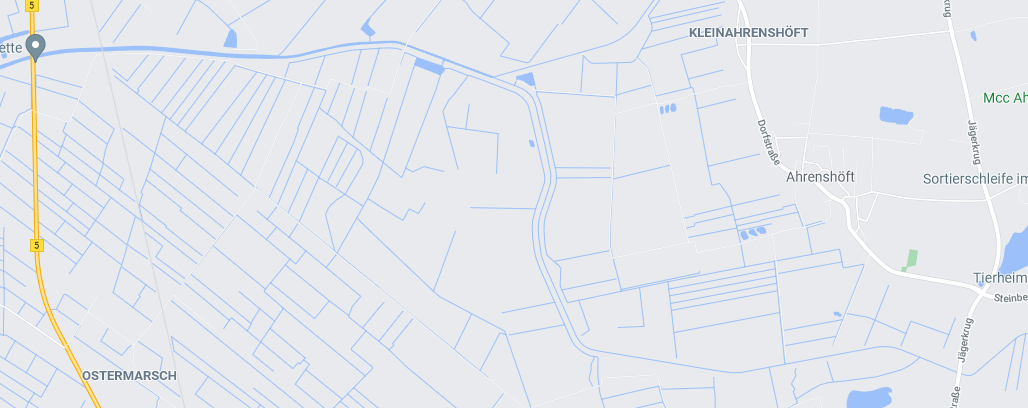 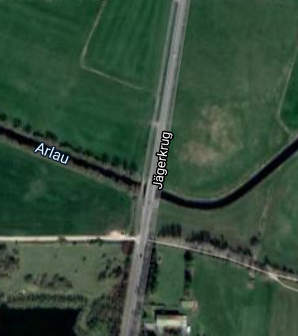 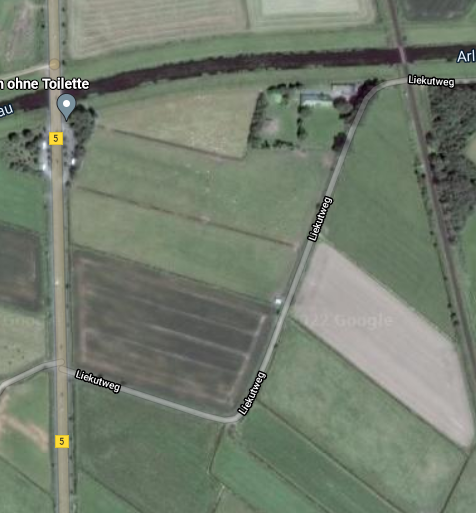 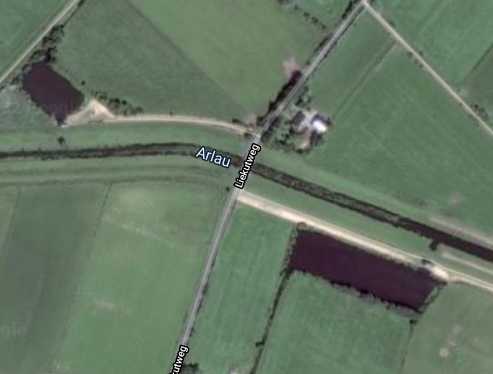 9. Imme und Eckstockau
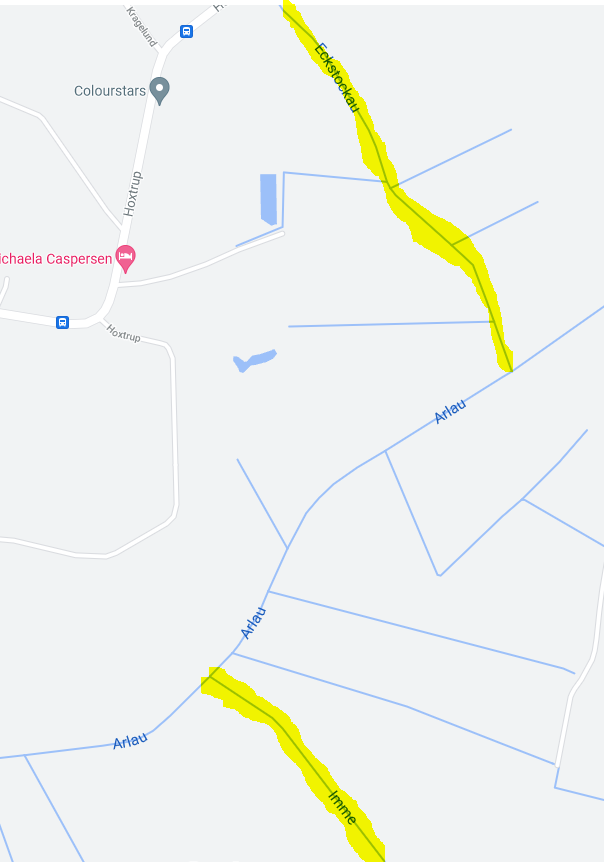 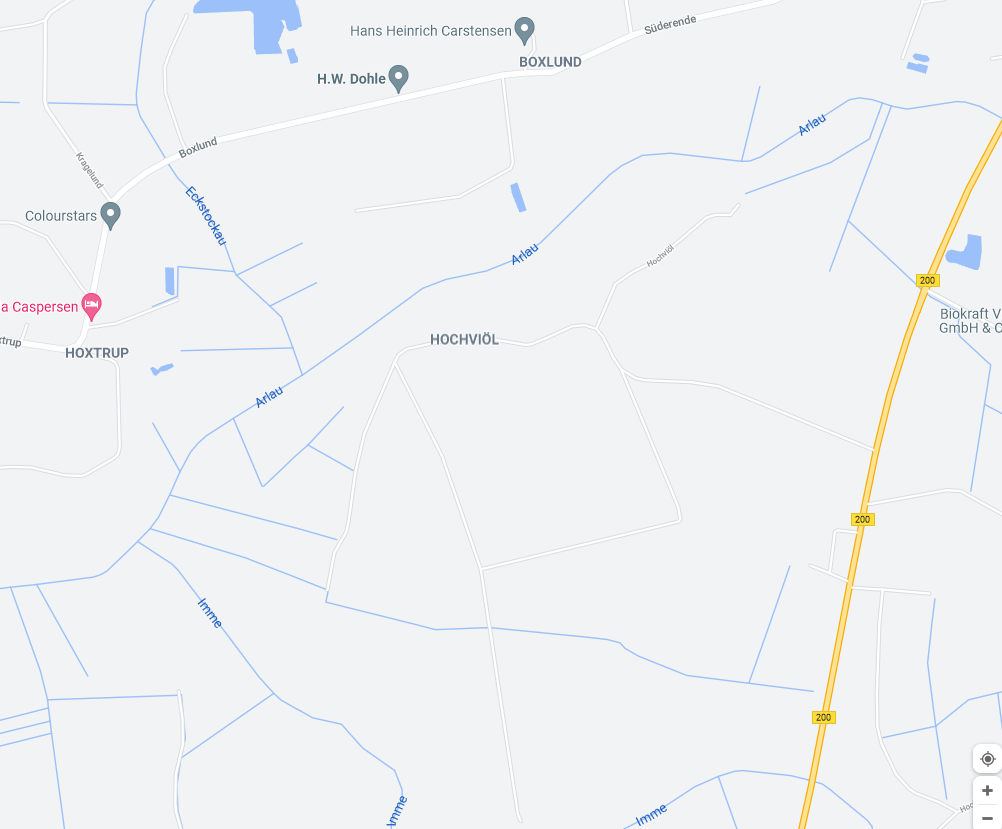 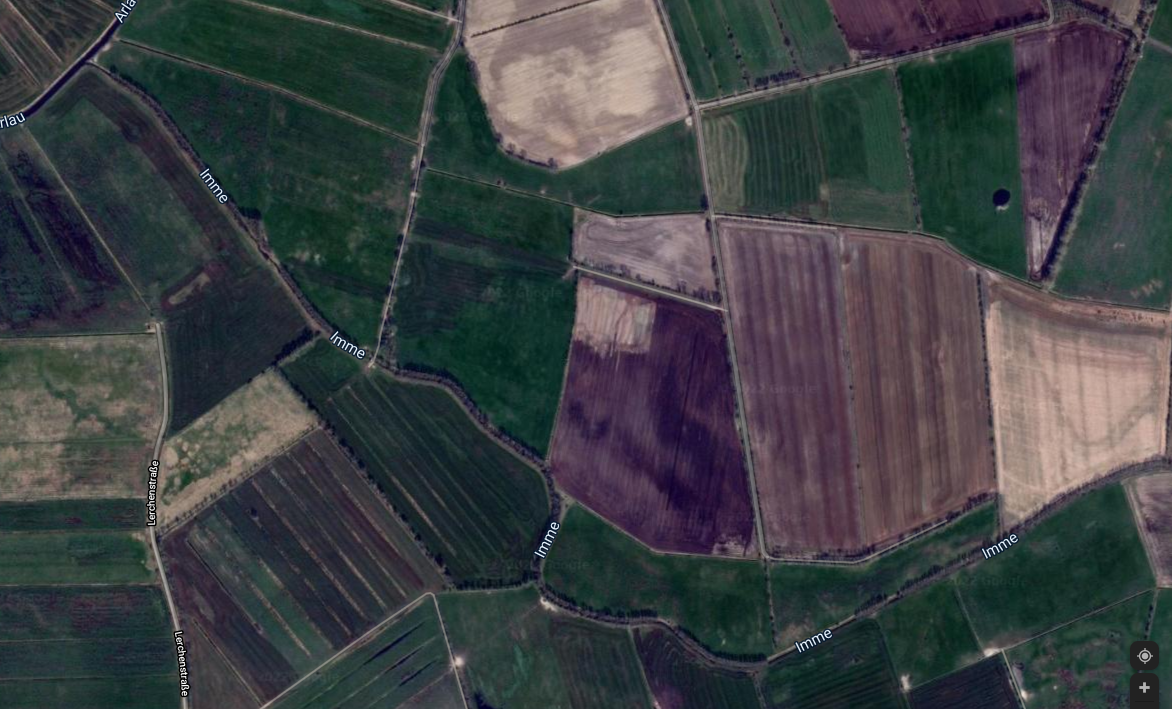 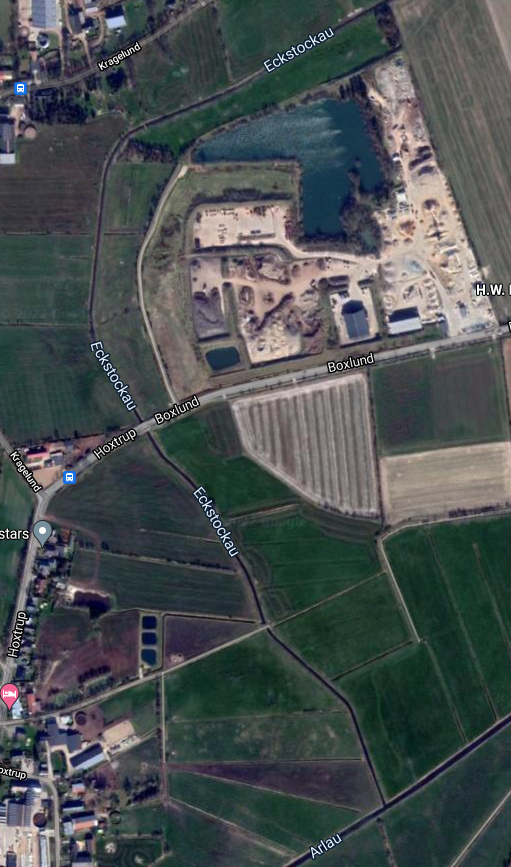 P
Imme
P
Eckstockau